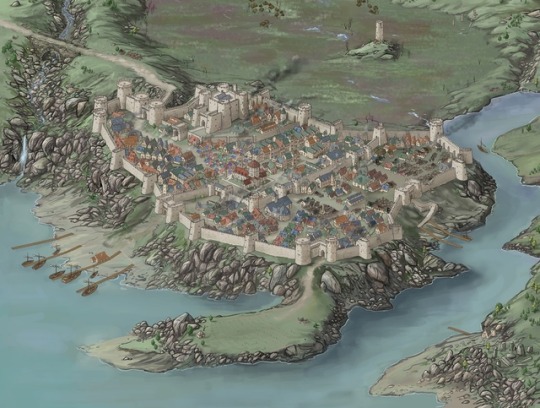 Mintar
Holy
Grove
Halfling
Encampment
Northgate
Baron’s Keep
Westgate
Inns
Shrine to
Mayaheine
Temple
of Tyr
Barracks
Temple
of Gond
Southspur
Ford North
Silver Hill
Bell Tower
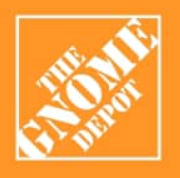 West Hill
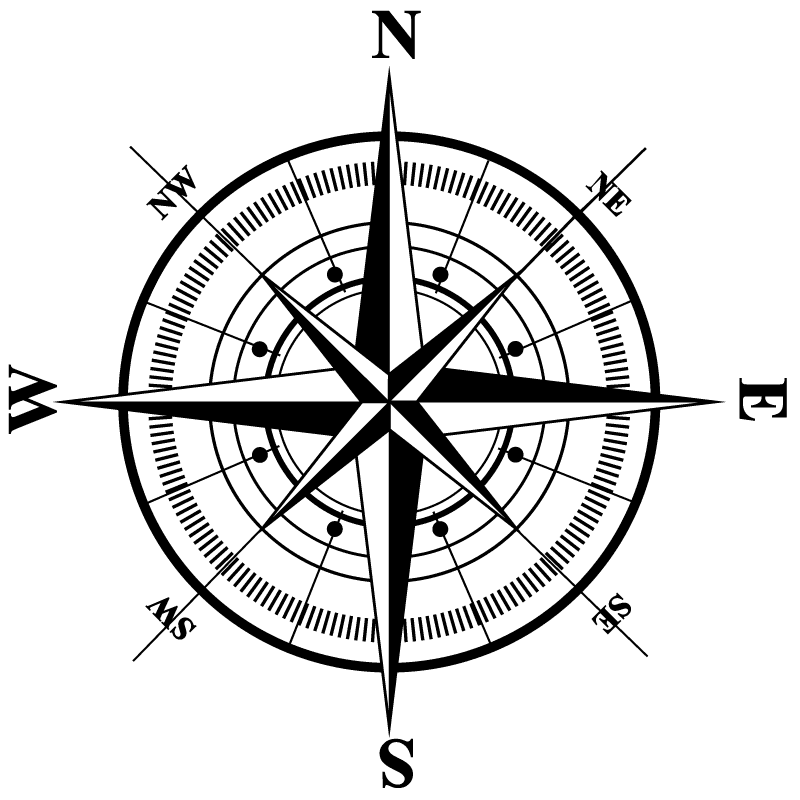 Fishersgate
Chatterstreet
Market
Eastgate
Shrine to
Lurue
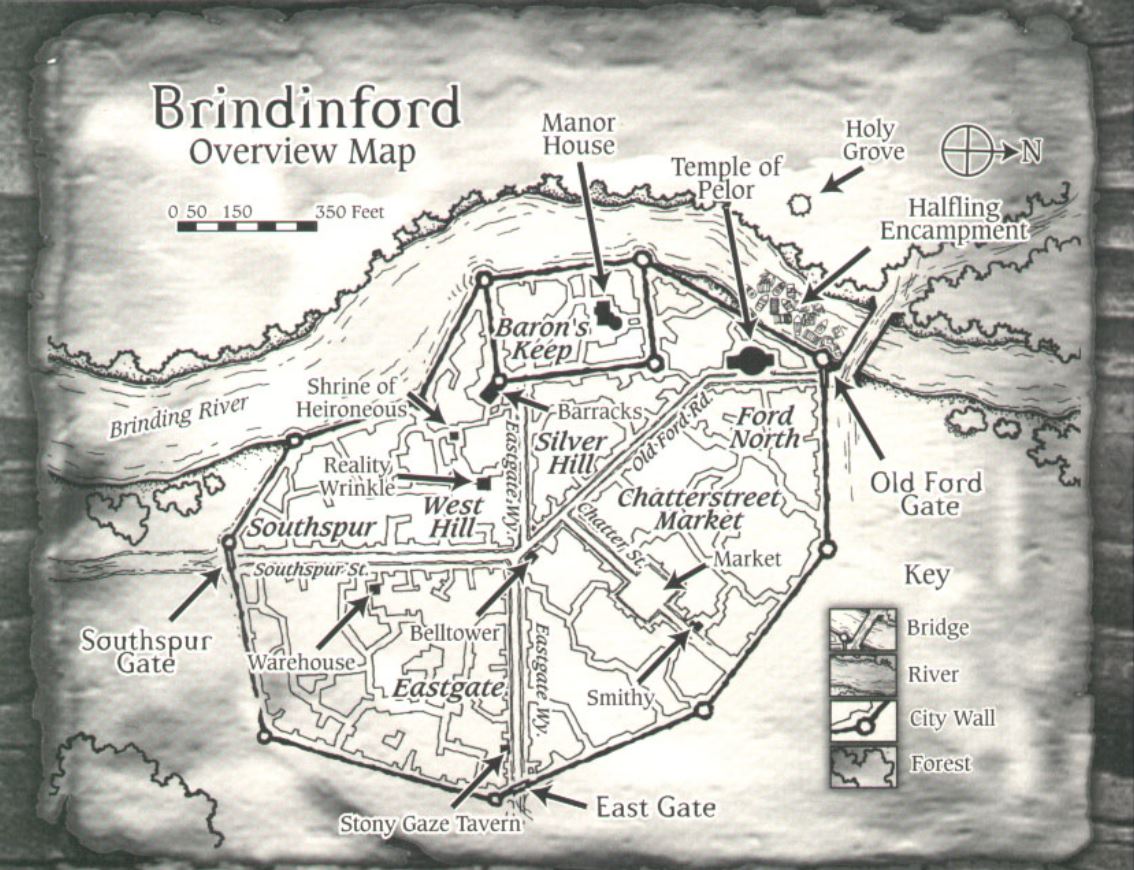 Mintar
false map
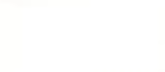 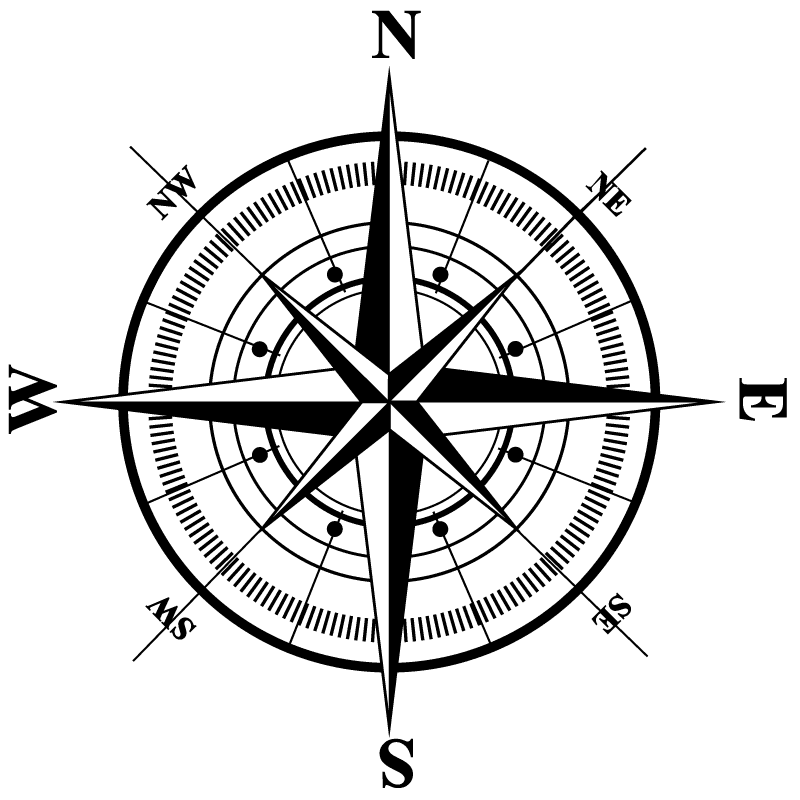 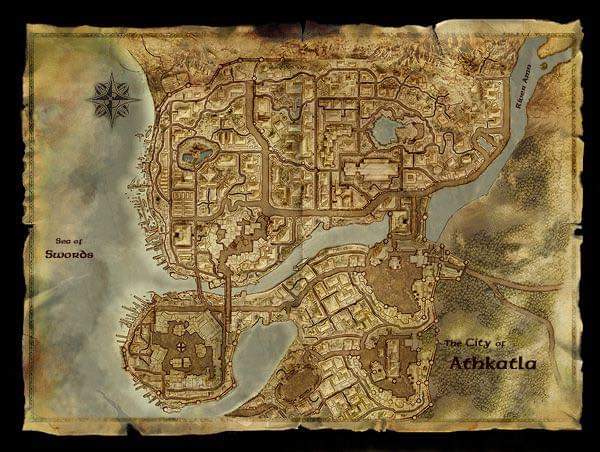 The Thornwash
Lake of
Steam
The Thornwash
Ankhapur
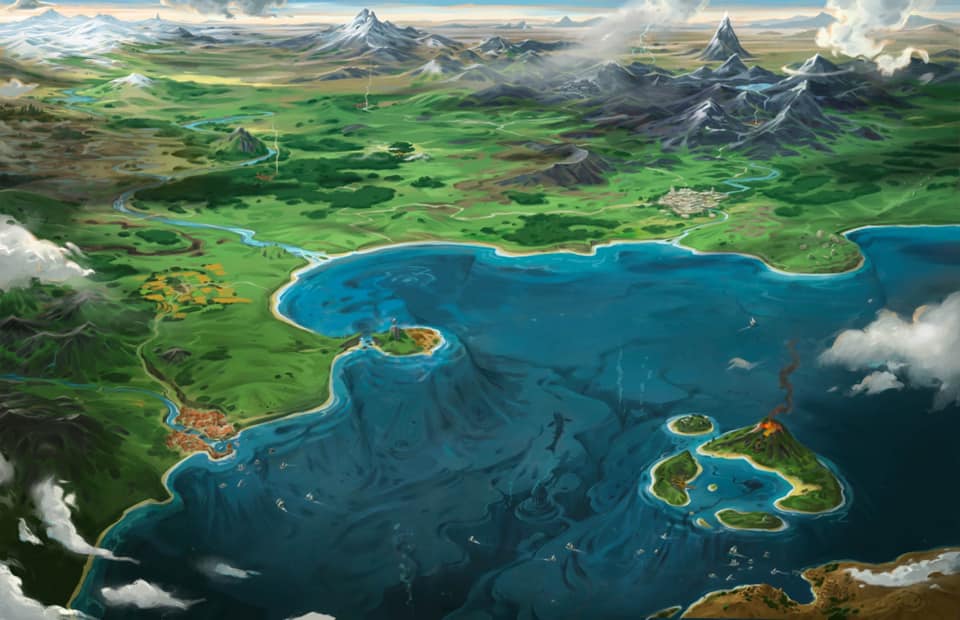 Ankhapur
Saelmur
keep
site
Thistlewood
Docks
Mintar
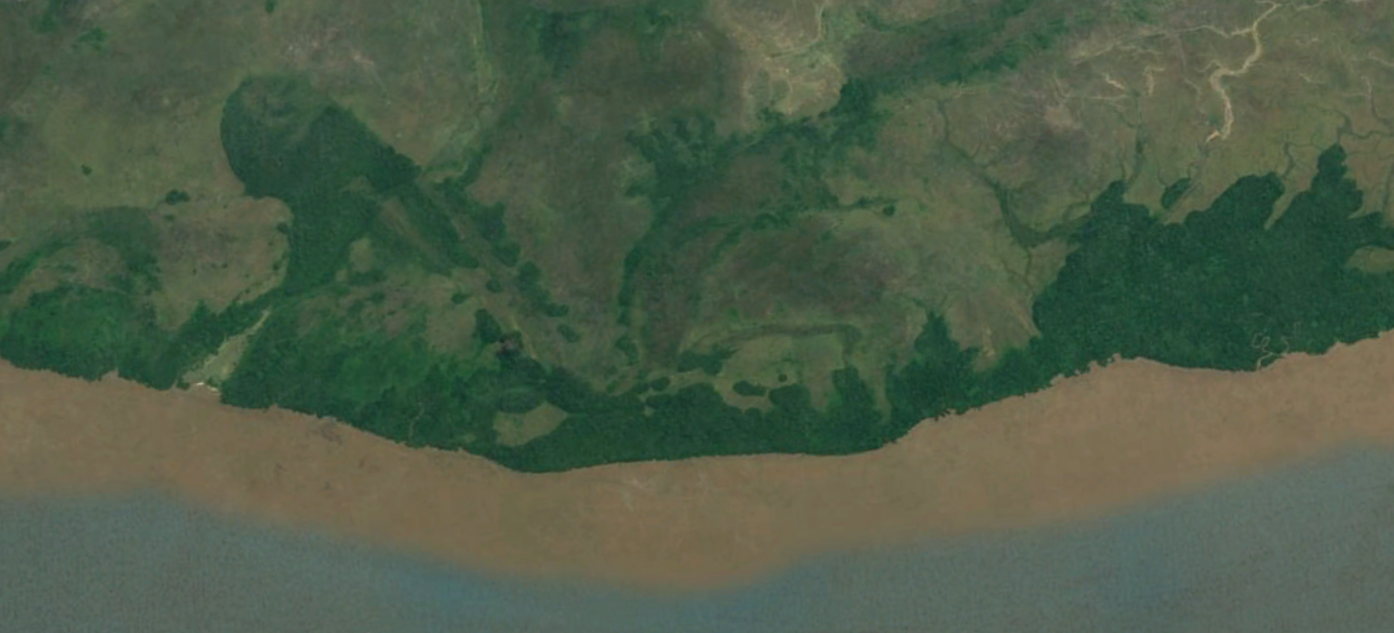 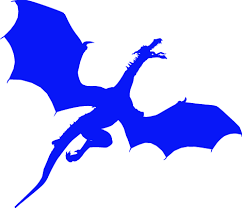 Baron’s Keep
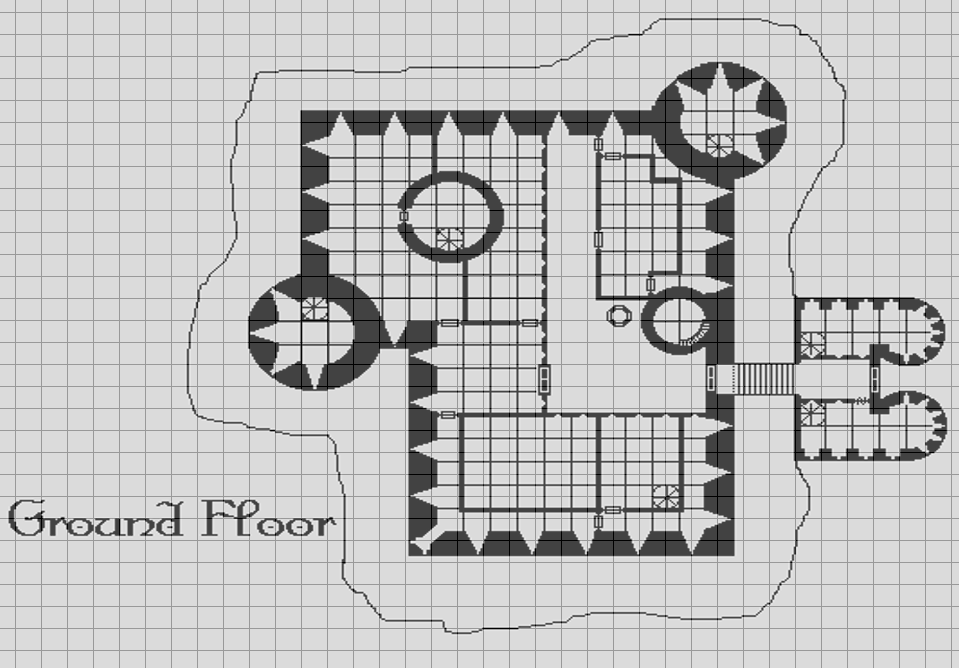 E
s
G
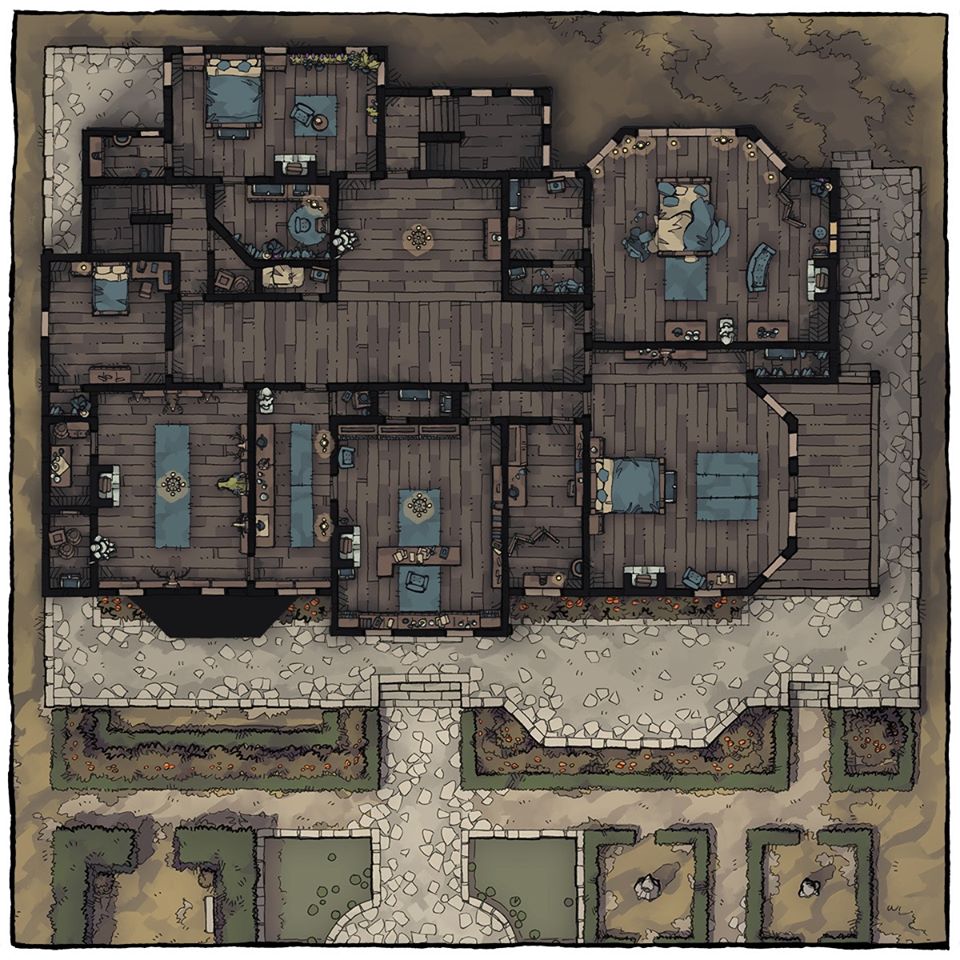 s
w
B
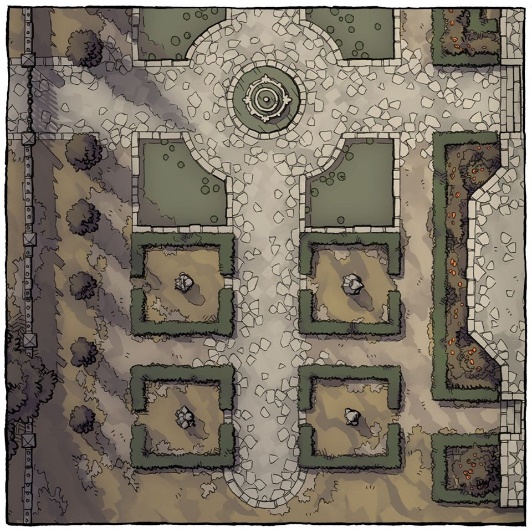 L
Southspur
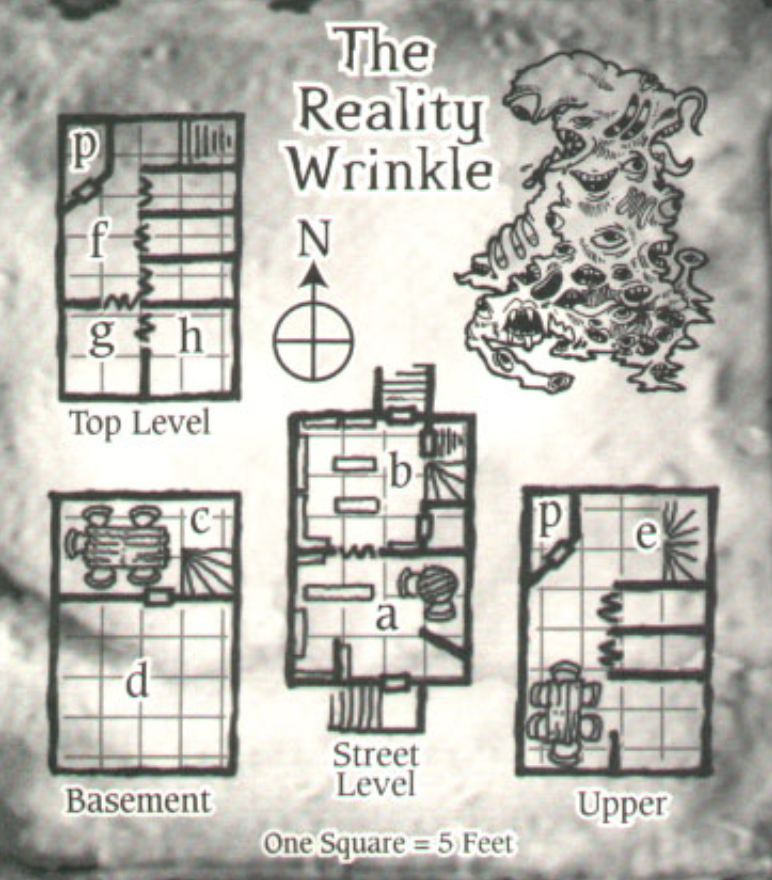 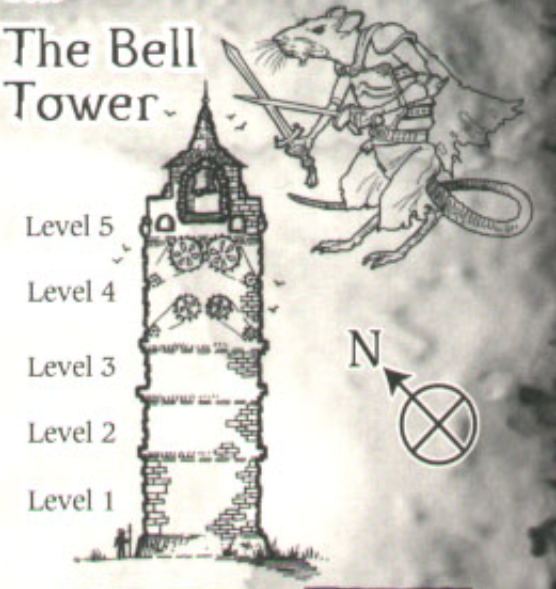